2024-05-06组会
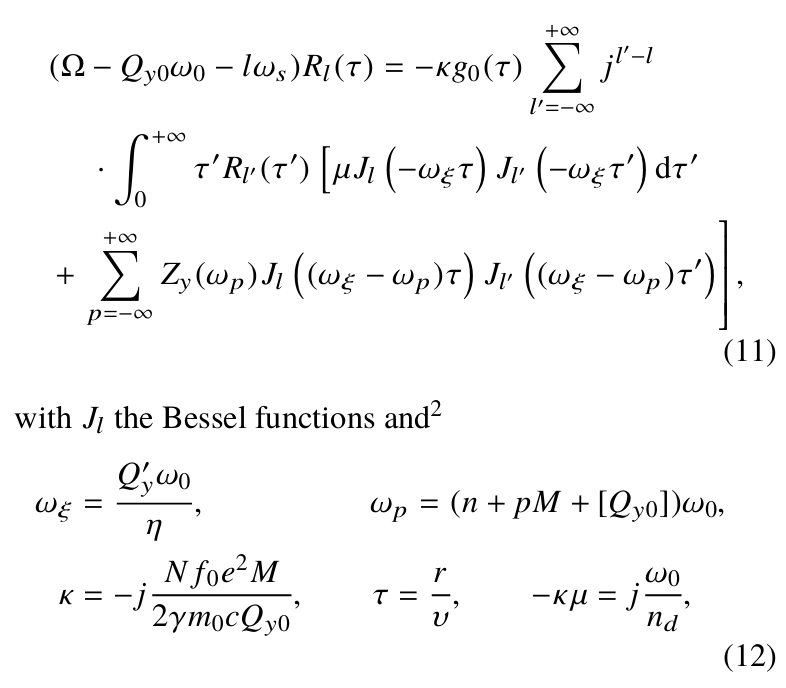 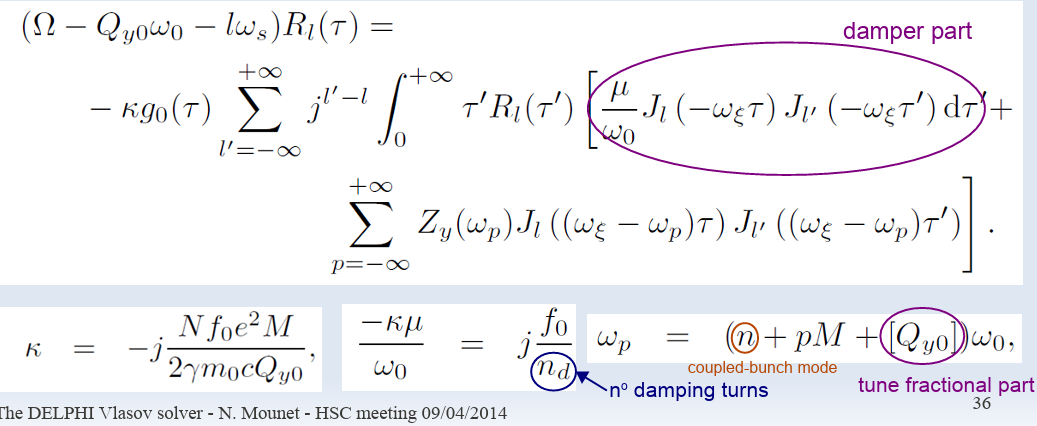 N. Mounet, 2014
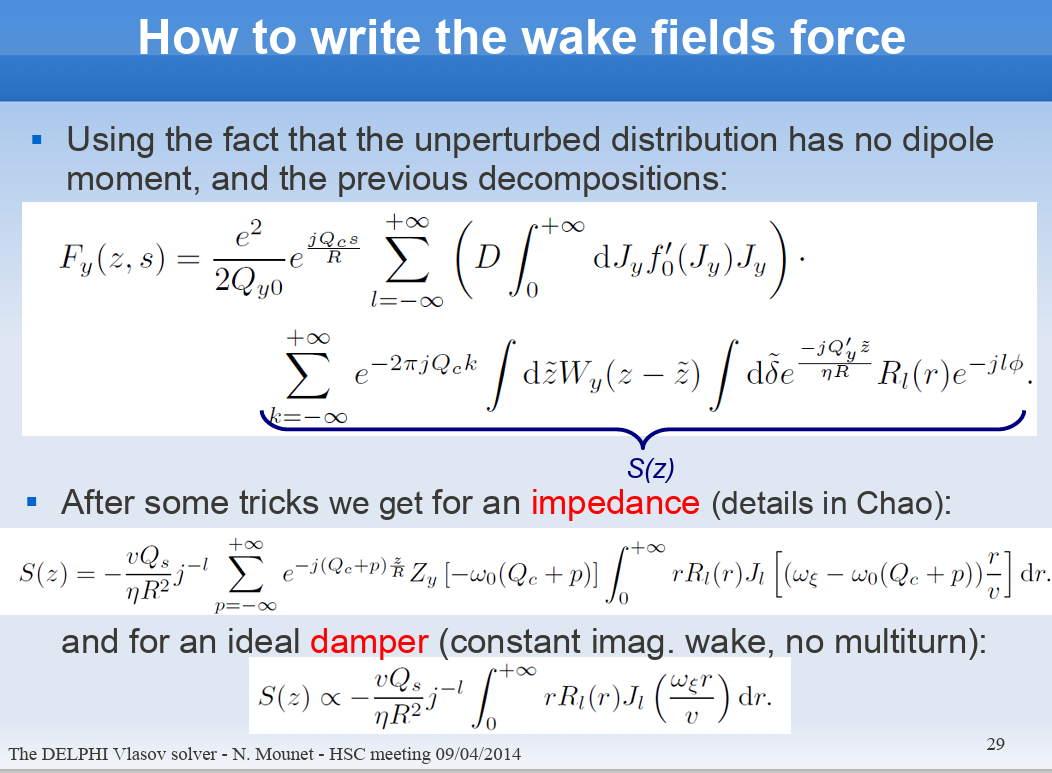 N. Mounet, 2017
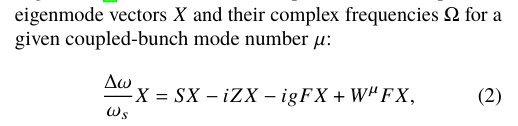 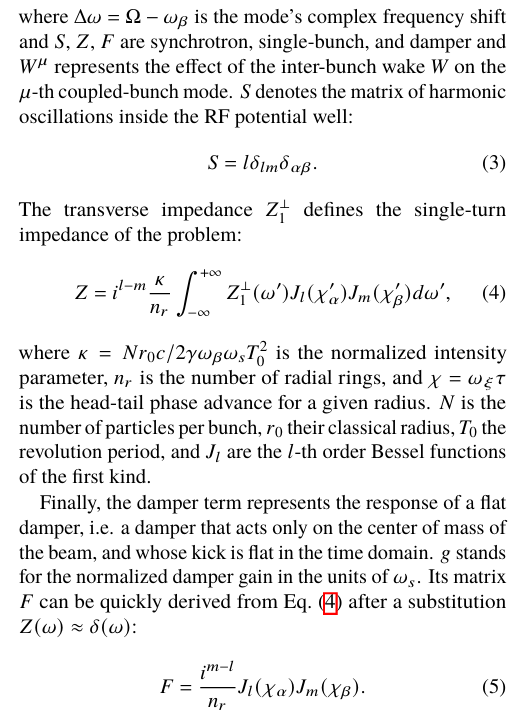 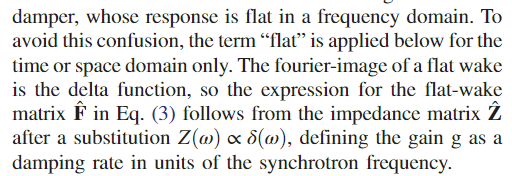 阻尼率
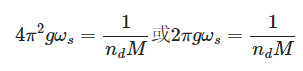 阻尼圈数
Burov, 2014; S. A. Antipov, 2023